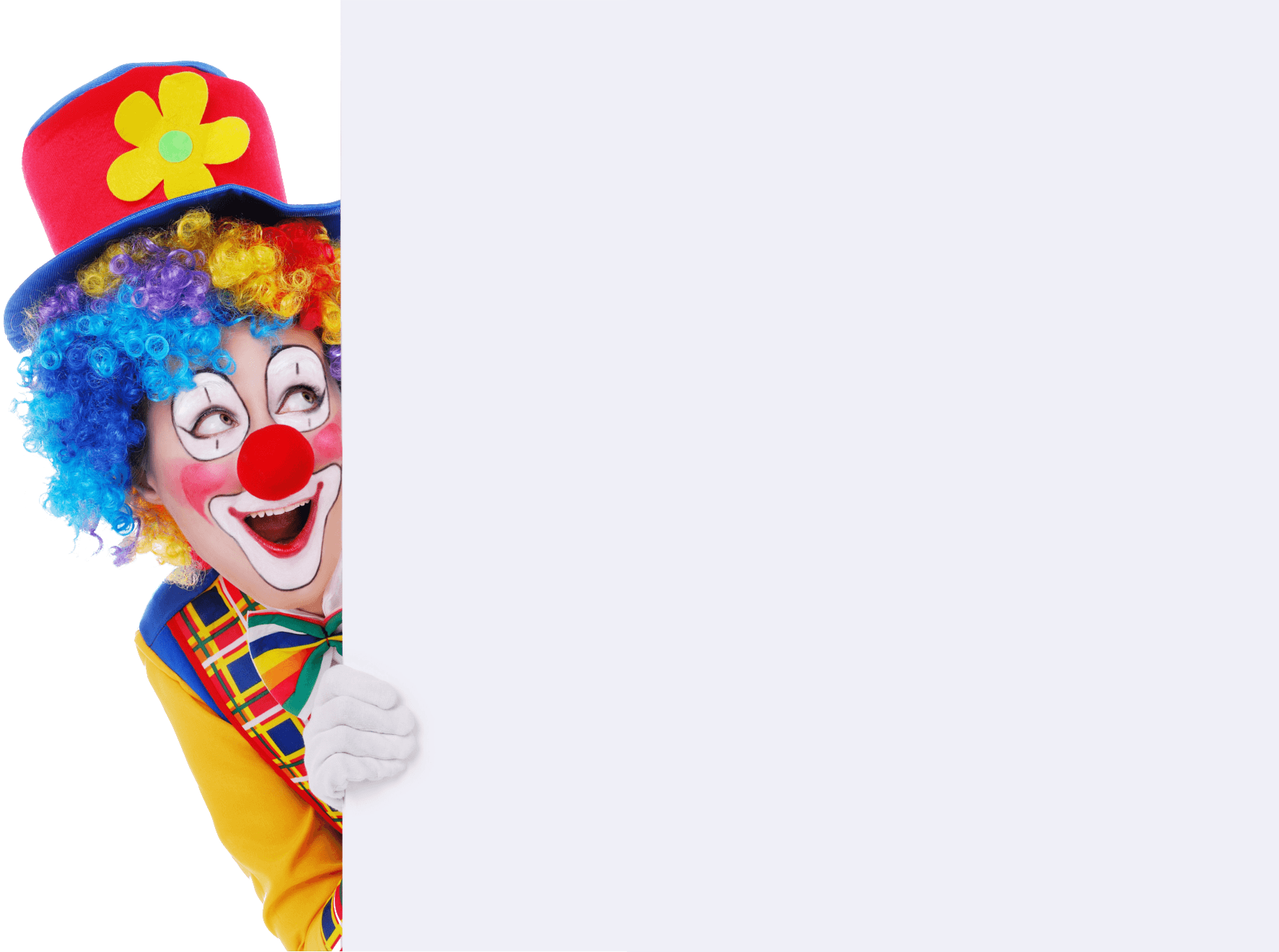 Муниципальное дошкольное образовательное бюджетное учреждение« Детский сад № 5 « Аистёнок» комбинированного вида» г. Волхов
Автор – составитель Гончарова Т.Н., воспитатель.
«День смеха»
     средняя группа «Журавлик» общеразвивающей направленности
Цель: 
укрепление физического  и психического здоровья детей. Задачи: 
1.Развивать быстроту реакции, ловкость, координацию движений, умение взаимодействовать с взрослыми и сверстниками, коммуникативные навыки.
2.Развивать умение переключать внимание с одного вида деятельности на другой.
3.Закреплять умение быть организованным.
4.Создать положительный эмоциональный настрой, весёлое настроение.
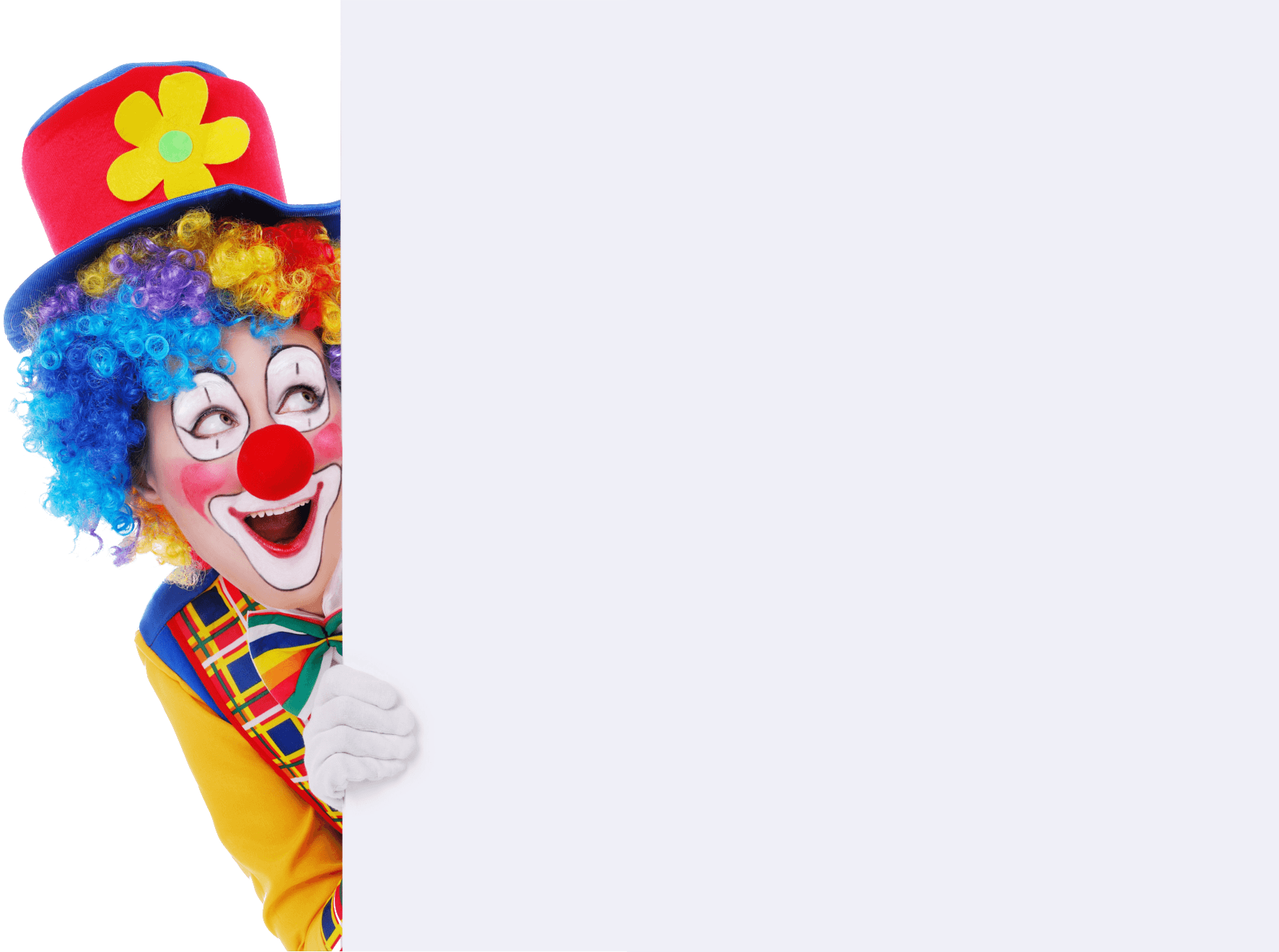 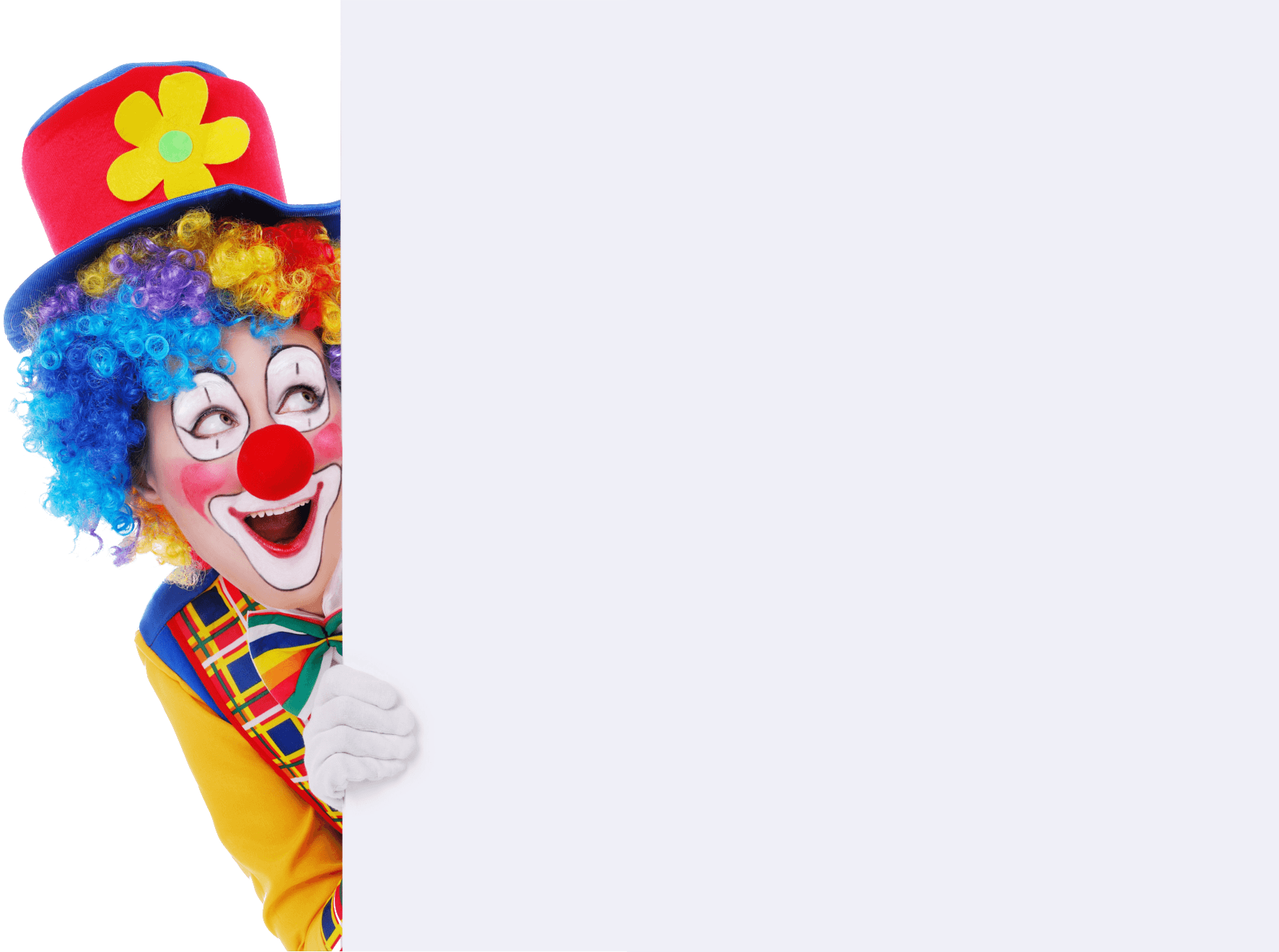 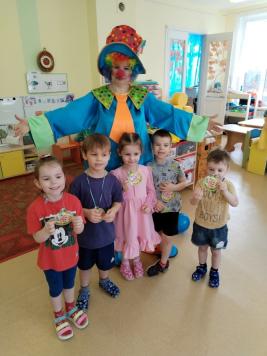 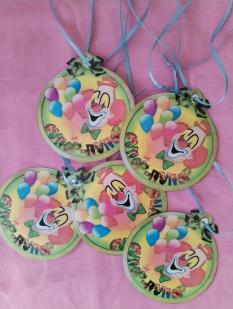 Победители загадок обманок.
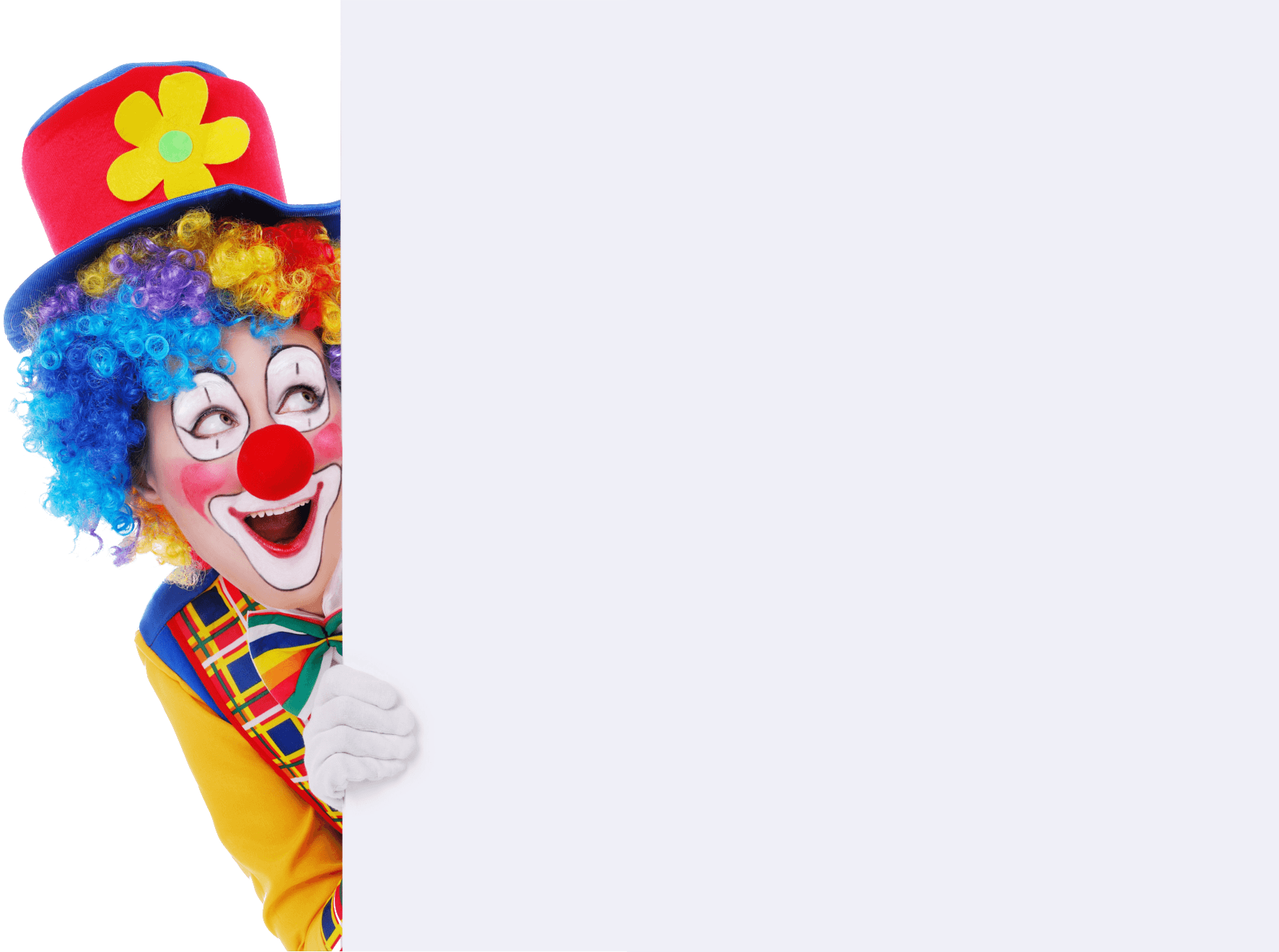 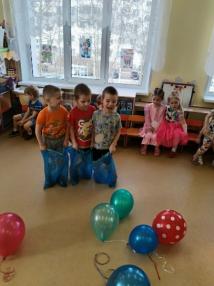 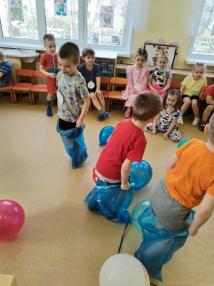 Конкурс
с мешками.
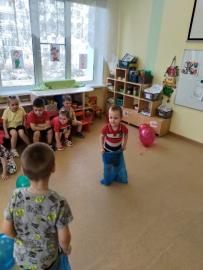 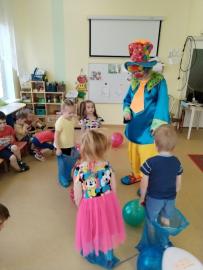 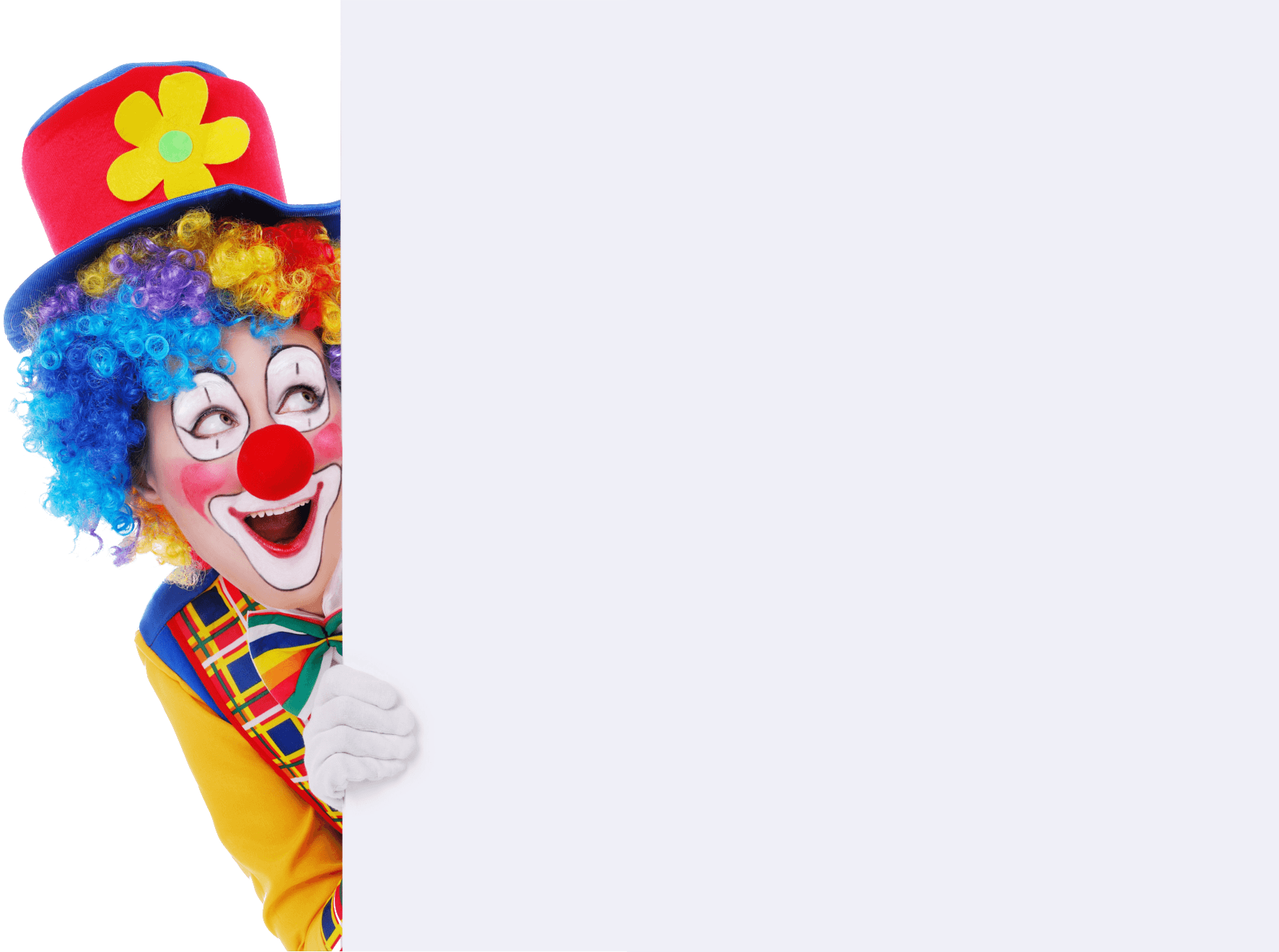 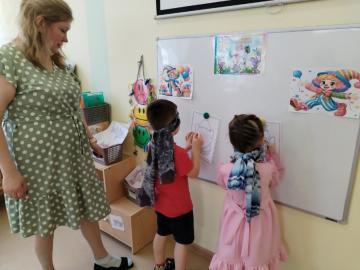 Конкурс           «Юный художник»
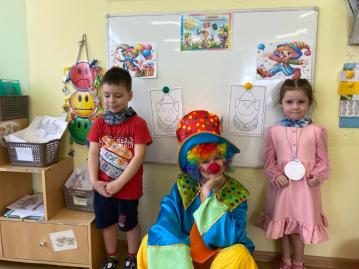 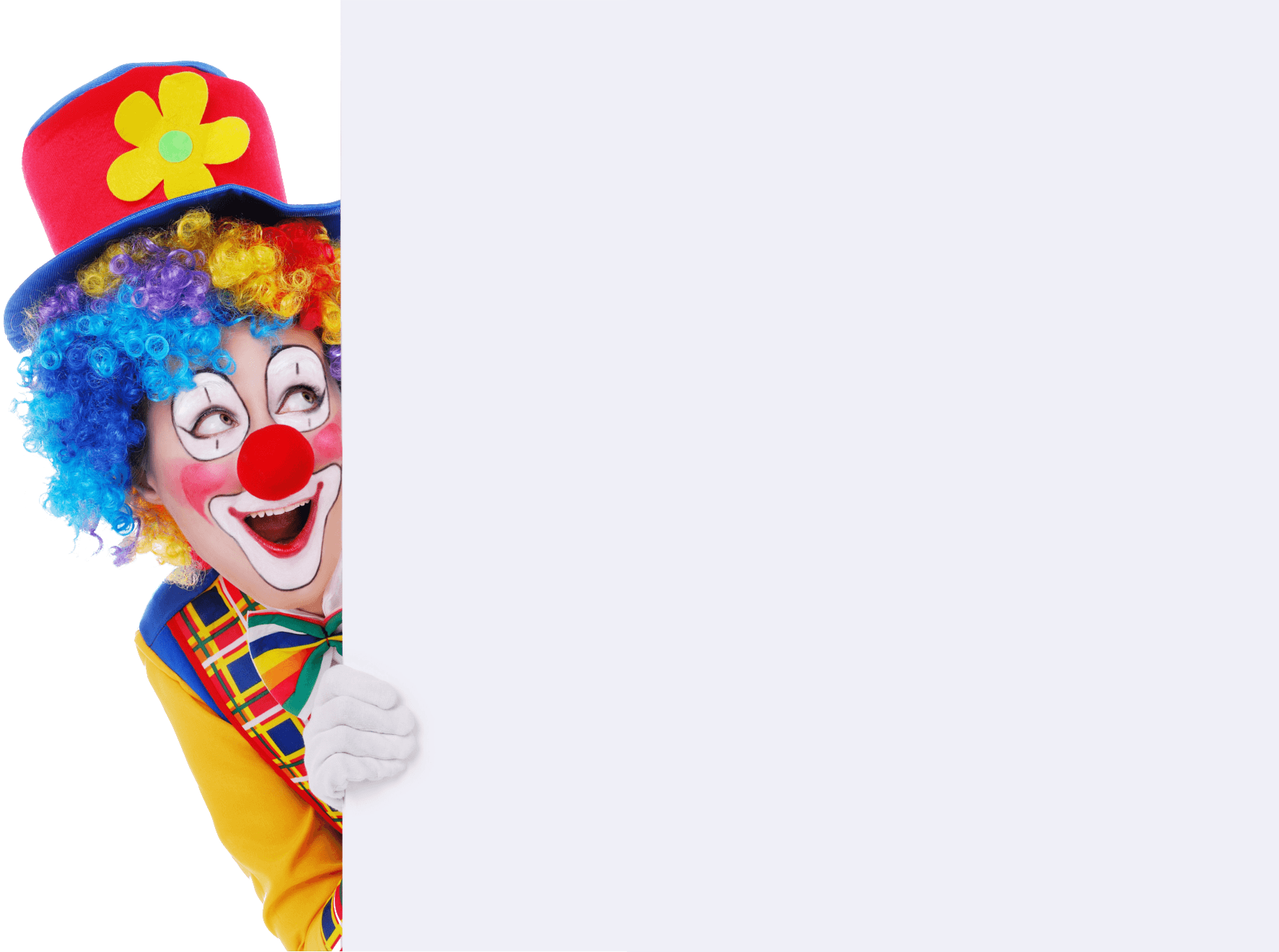 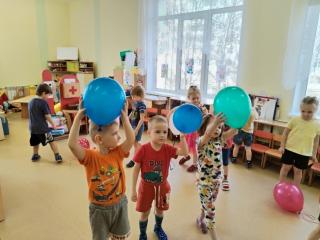 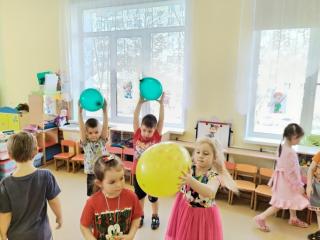 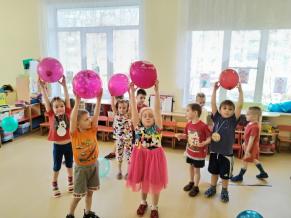 Игра с шарами.
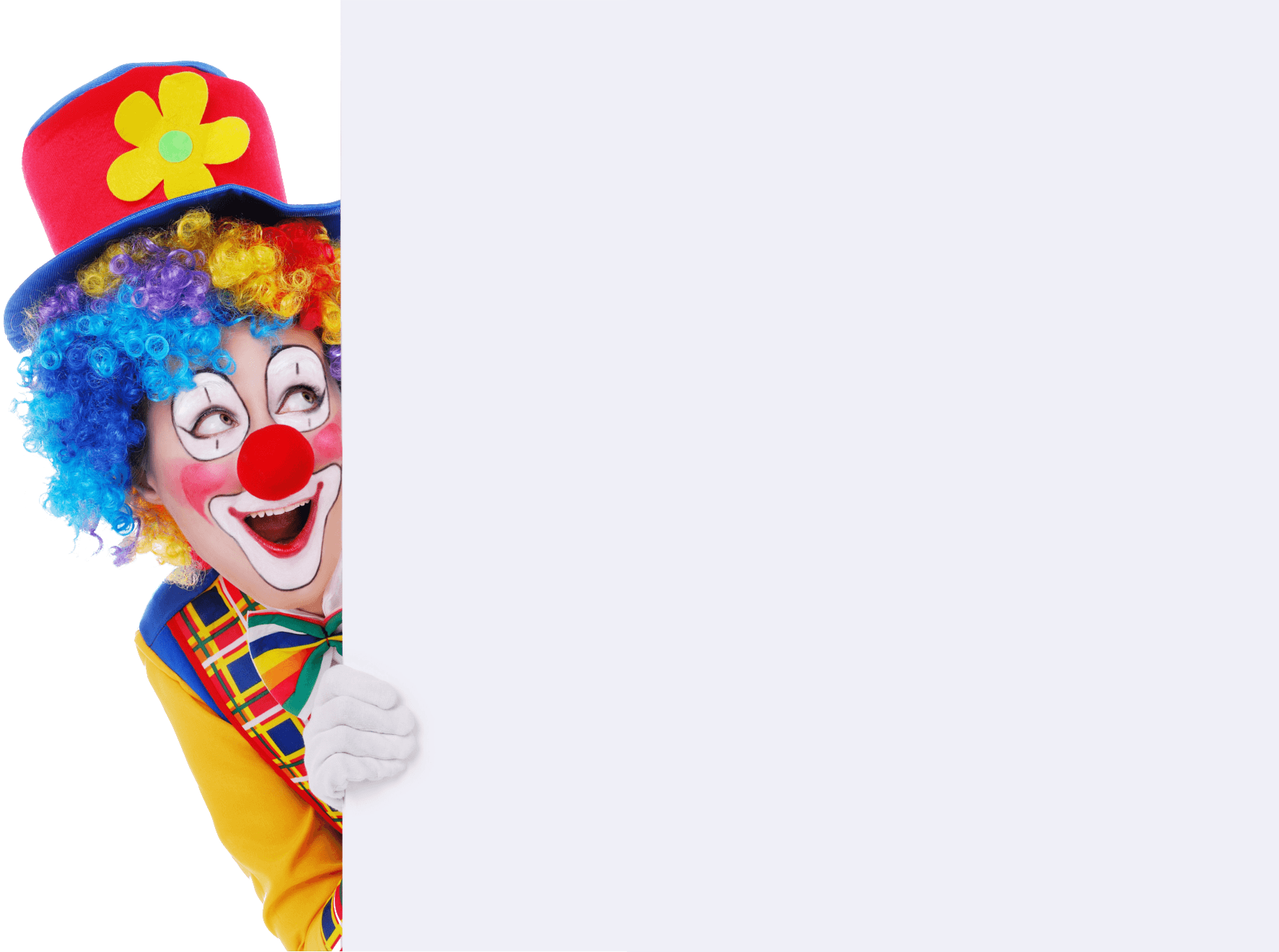 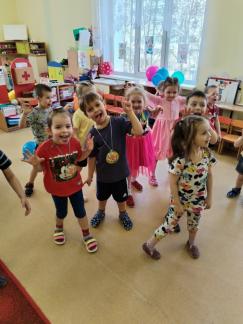 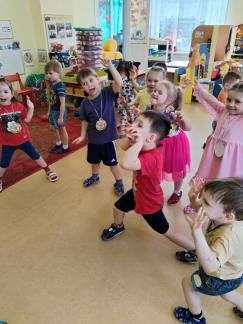 Игра «Море волнуется…»
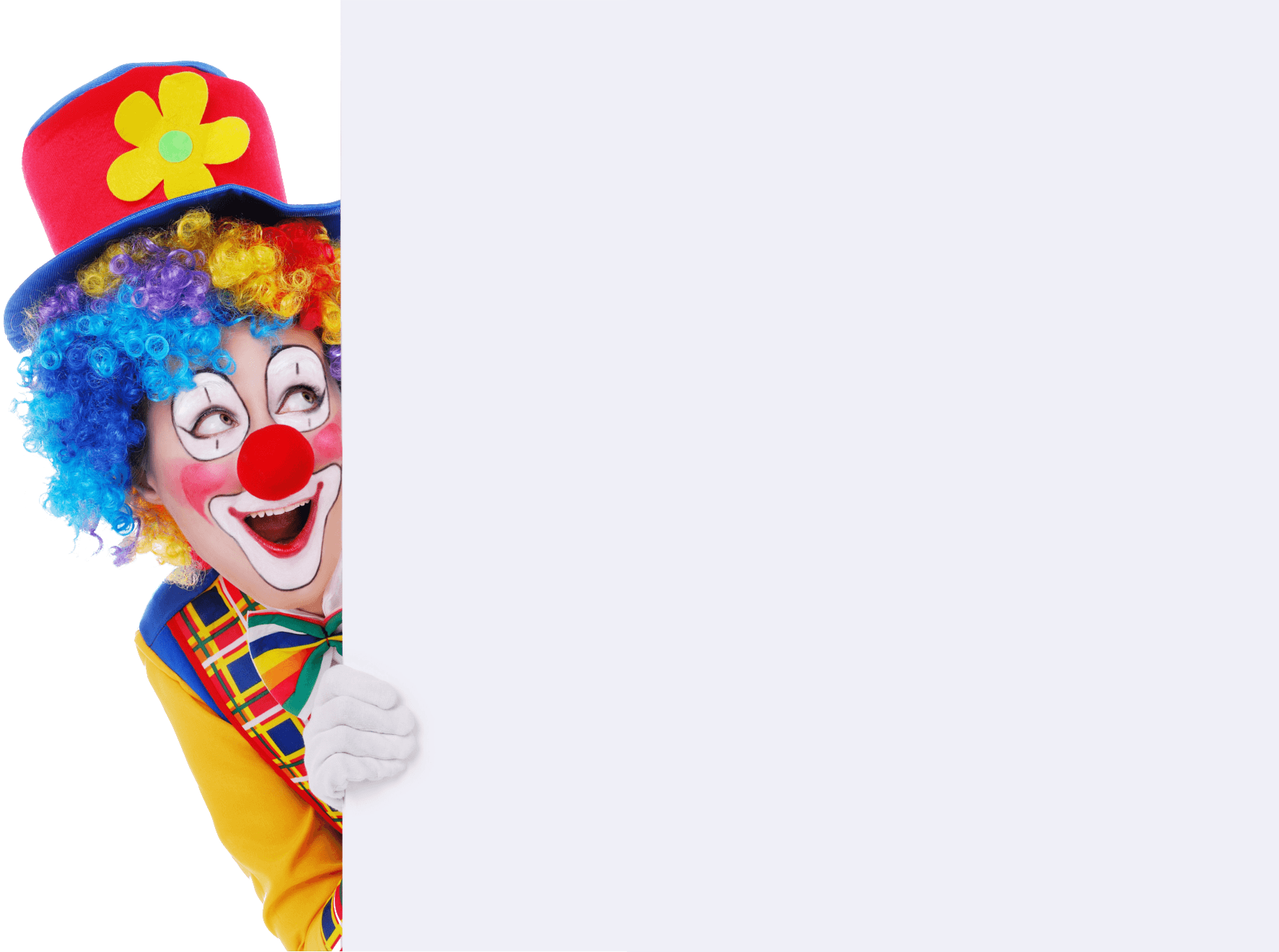 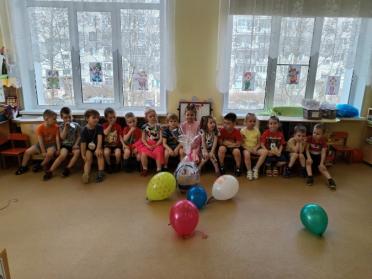 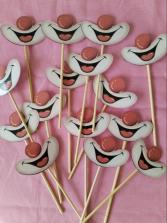 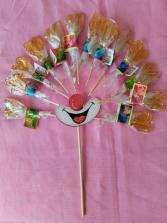 Подарки!
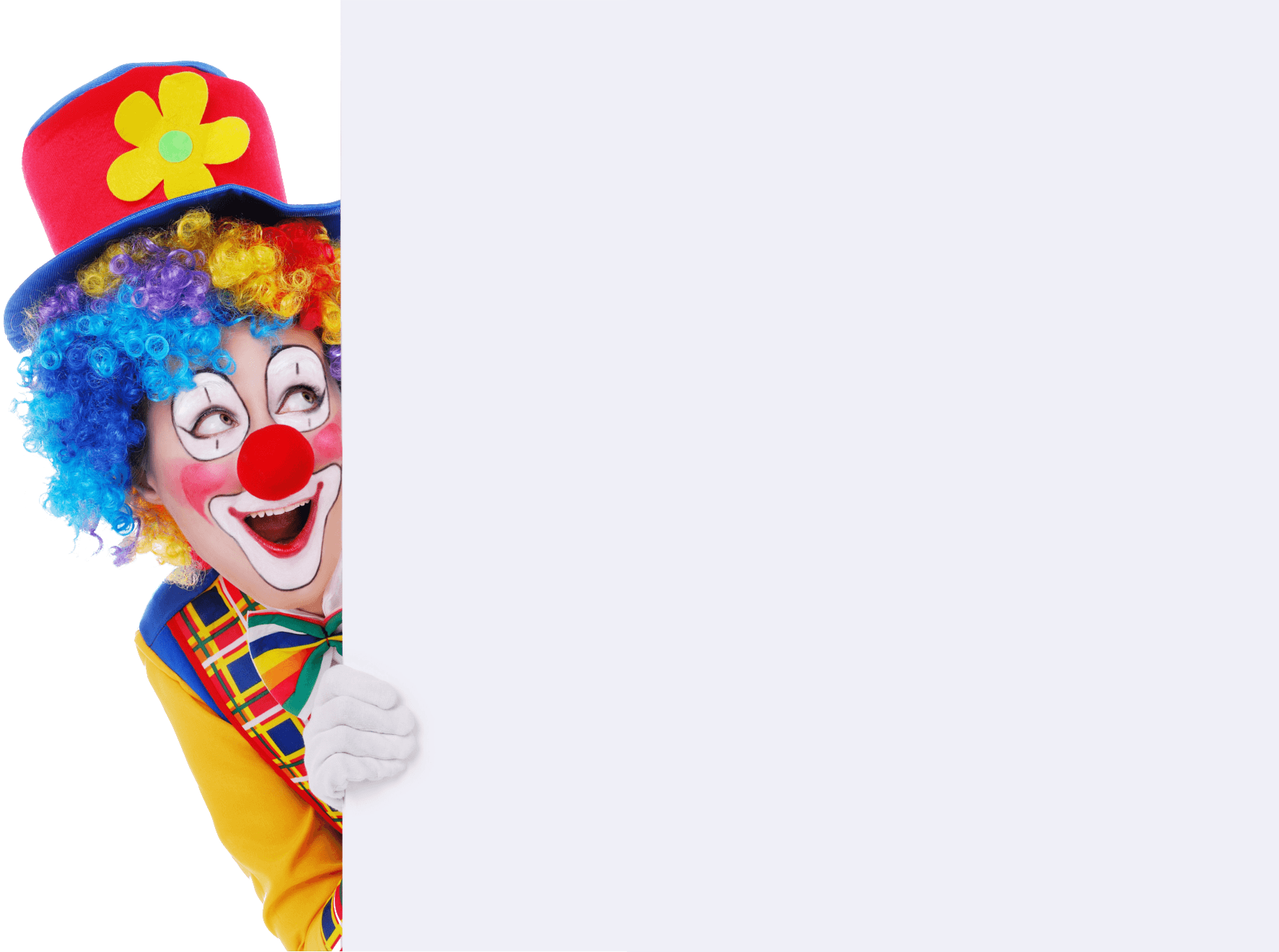 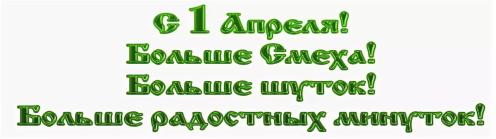 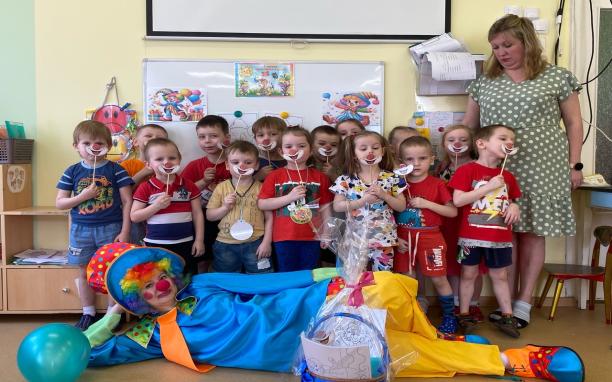 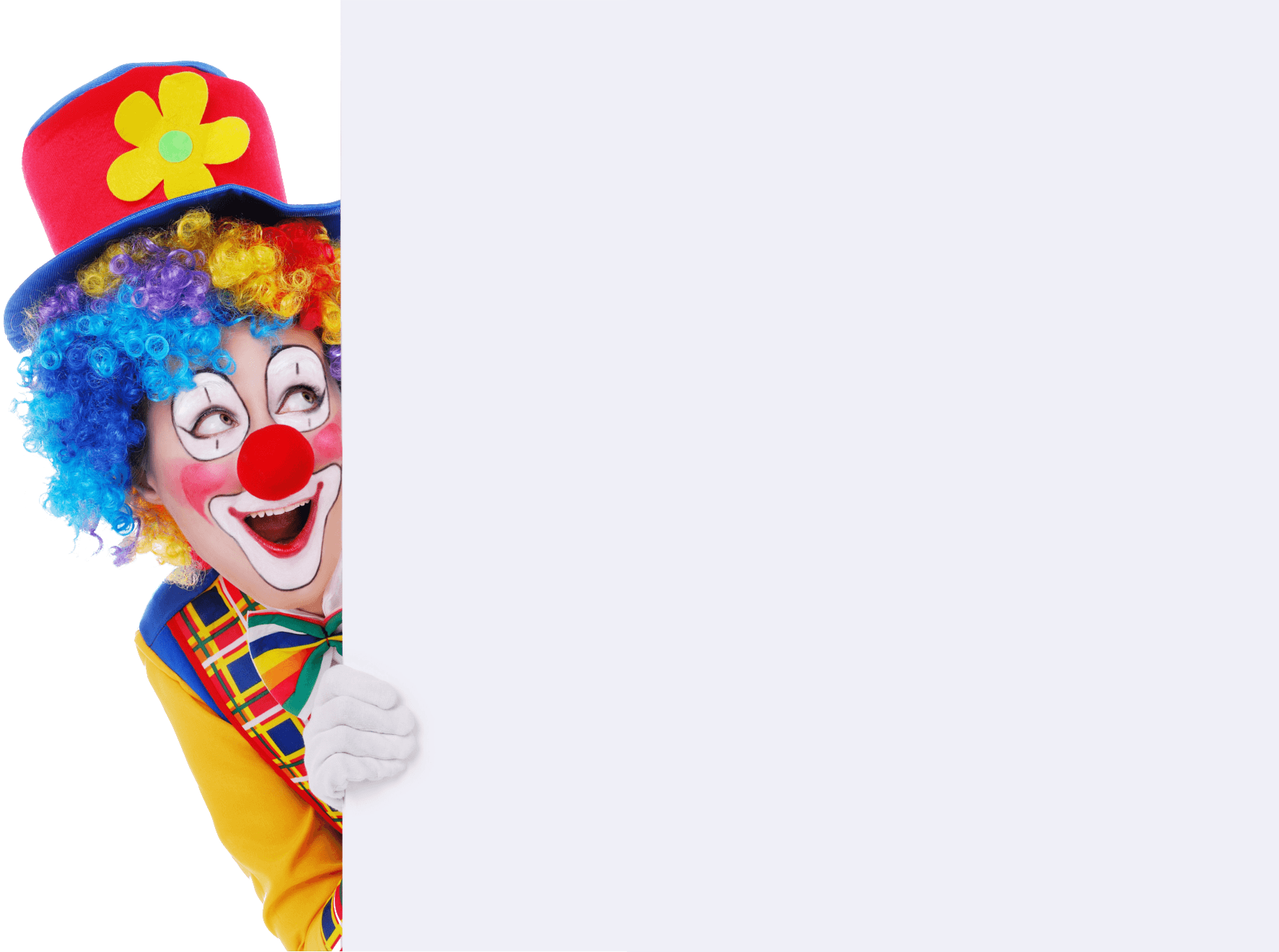 Спасибо за внимание!
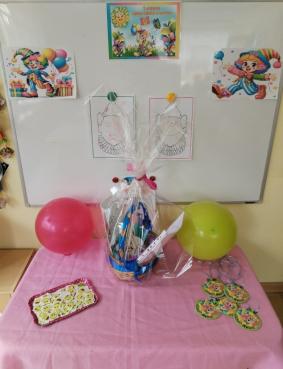